শুভেচ্ছা
মোহাম্মদ শাহজামান 
সিনিয়র শিক্ষক 
বাতাকান্দি উচ্চ বিদ্যালয়য়
তিতাস,কুমিল্লা
শ্রেণি- নবম ও দশম
বাংলা ভাষার ব্যাকরণ ও নির্মিতি
ব্যাকরণ
বি+আ+কৃ+অন=ব্যাকরণ
ভাষার অভ্যন্তরীণ শৃংখলা আবিষ্কারের নাম ই ব্যাকরণ।
e¨vKiY we`‡`i gZvgZ
W. mybxwZKzgvi P‡Ævcva¨v‡qi g‡Z- 
 যে বিদ্যার দ্বারা কোন ভাষার সরূপটি আলোচনা পুর্বক সে ভাষার 
W. gyn¤§` knx`yjøvn&i g‡Z-
যে শাস্ত্র জানলে বাংলা ভাষা শুদ্ধ রূপে লেখিতে ও বলিতে পারে যায় তাকে 
 সে ভাষার ব্যাকরণ
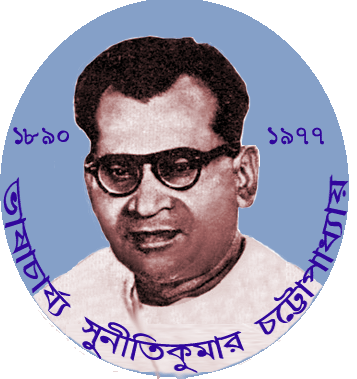 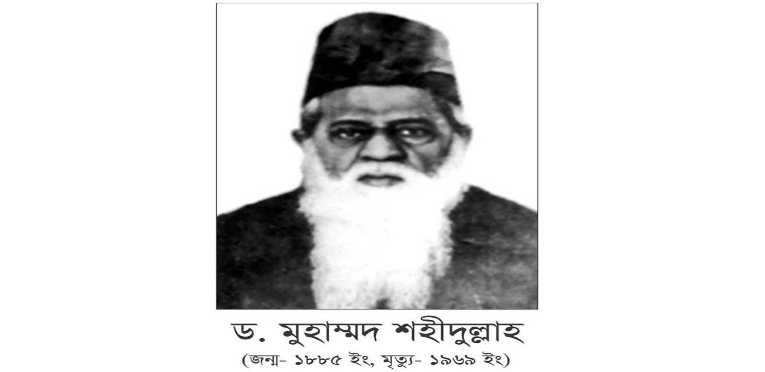 ব্যাকরণ পাঠের প্রয়োজনীয়তা
1)ভাষার নিয়ম শৃংখলা সম্পর্কে ধারনা লাভ  হয়।
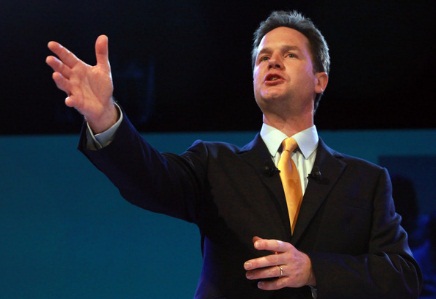 2)ভাষার মৌল প্রবণতা সম্পর্কে ব্যাকরণ আলোচনা করে থাকে।
ভাষার শুদ্ধ প্রয়োগ,অপপ্রয়োগ সম্পর্কে বলতে পারবে।
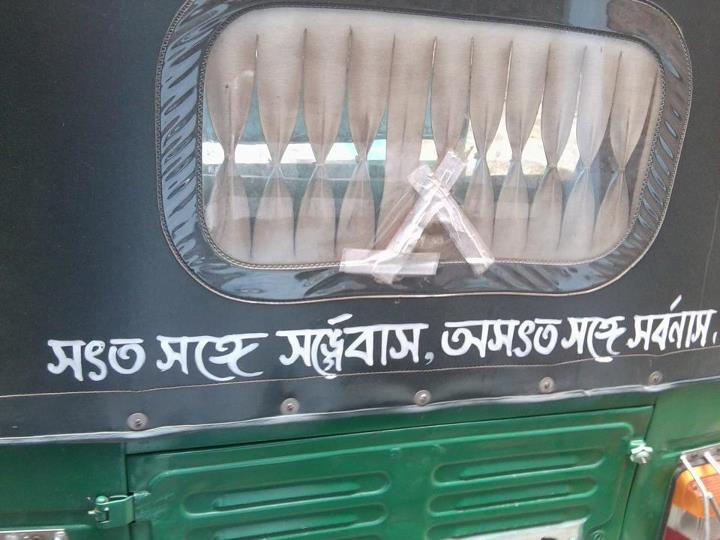 ভাষার শব্দ রূপ, ধাতু রূপ সম্পর্কে ব্যাকরণ আলোচনা করে থাকে।
ব্যাকরণ উচ্চারণ ও বলার রীতি সম্পর্কে আলচনা করে।
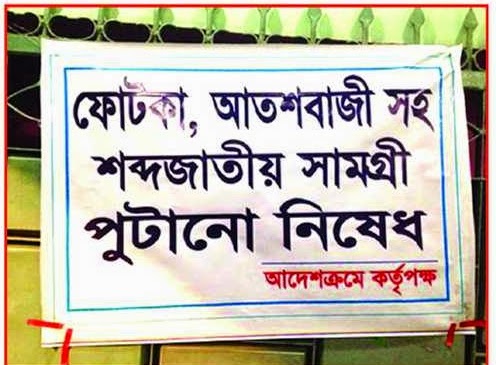 প্রথম বাংলা ব্যাকরণ
ইংরেজি ভাষায় প্রথম বাংলা ব্যাকরণ
এ গ্রামার অব দি বেঙ্গল ল্যাঙ্গুয়েজ
বাংলা ভাষায় প্রথম ব্যাকরণ
ব্যাকরণের আলোচ্য বিষয়
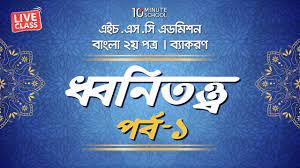 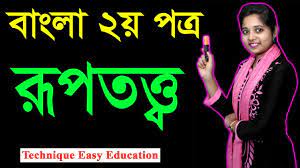 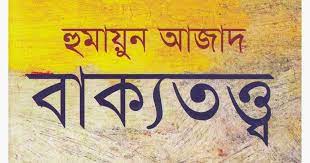 ধ্বনিতত্ত্ব
বাগযন্ত্র, ধ্বনির বিন্যাস, স্বর ওব্যঞ্জনধ্বনির বৈশিষ্ট্য,ধ্বনিদল
রূপতত্ত্ব
বিশেষ্য,সর্বনাম,বিশেষণ,ক্রিয়া,ক্রিয়াবিশেষণ ইত্যাদি
বাক্যতত্ত্ব
বাক্যের বাচ্য, উক্তি, কারক, বাক্যের যোগ্যতা, বাক্যের উপাদান লোপ, যতিচিহ্ন
অর্থতত্ত্ব / বাগর্থতত্ত্ব
বিপরীত শব্দ, প্রতিশব্দ, শব্দজোড়,বাগধারা, শব্দ, বর্গ ও বাক্যের ব্যঞ্জনা
বাড়ির কাজ
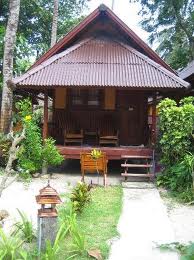 তুমি কি কি ব্যকরণ বই পড় বা তোমার বাসায় কোন কোন ব্যাকরণ বই বা অভিধান আছে? তুমি কেন ব্যাকরণ পড়ো তা পর্যলোচনা কর।
ধন্যবাদ
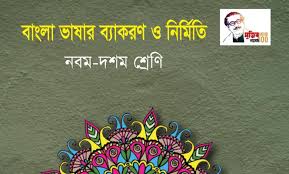